How Crisis Standards of Care Can Ensure Equity for People with Disabilities
Emily Cleveland Manchanda, MD, MPH
Assistant Professor of Emergency Medicine
Director for Equity Initiatives
Department of Emergency Medicine
Boston Medical Center
Colin Killick
Executive Director, Disability Policy Consortium
Member, Advisory Committee to the MA Health Policy Commission, and MA Department of Public Health’s COVID-19 Health Equity Task Force
Disclosures
We have no financial relationships to disclose.
Outline
What are Crisis Standards of Care?
Why do we  need them?
How do CSC work?
The problem: How might CSC perpetuate inequity?
Best practices and next steps
Questions and discussion
Objectives
Explain why we need CSC
Identify three ways in which existing CSC may discriminate against marginalized populations
Identify three ways in which to ensure greater equity in CSC-guided decisions
[Speaker Notes: By the end of this session, each of you should be able to Explain why we need crisis standards of care (CSC)
* Identify three ways in which CSC may discriminate against marginalized and minoritized individuals, particularly people with disabilities
* Identify three ways in which to ensure greater equity in CSC-guided decisions]
What are Crisis Standards of Care?
CSC “provide a roadmap for medical decision-making during catastrophic events”
-ASPR TRACIE
[Speaker Notes: Essentially, CSC create structure and rules to guide ethically challenging decisions about rationing of scarce resources.

As the H1N1 virus spread in 2009, the HHS Assistant Secretary for Preparedness and Response (ASPR) asked that the Institute of Medicine develop guidelines for resource allocation in times of scarcity. The resulting report3 led to a series of recommendations and regional workshops4-6 for developing CSC. The IOM report and workshops identified a number of key ethical principles on which CSC should be developed. These include fairness, duty to care, duty to steward resources, transparency, consistency, proportionality, and accountability. These principles should be considered when developing guidelines for allocating any type of resources that becomes scarce. CSC are meant to be flexible, so that they can be applied during any kind of crisis - for example during a viral respiratory pandemic, a natural disaster, or mass casualty event such as a terrorist attack.

CSC enable health care teams to shift from a lens of duty to care for an individual, to caring for the broader population.]
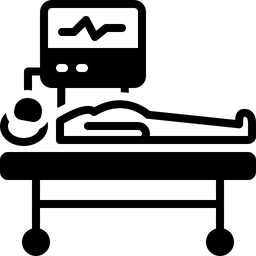 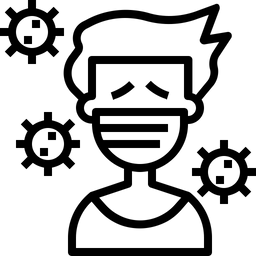 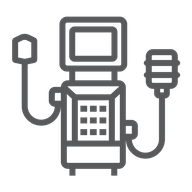 Why do we need CSC?
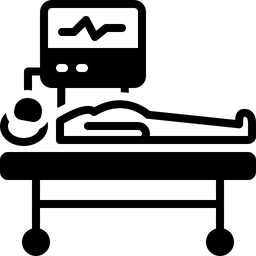 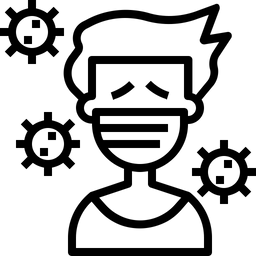 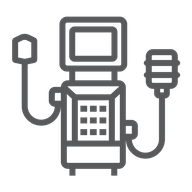 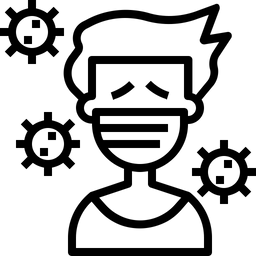 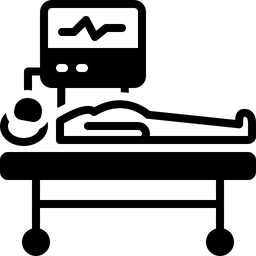 First come, first served

Provider choice
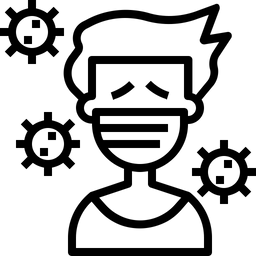 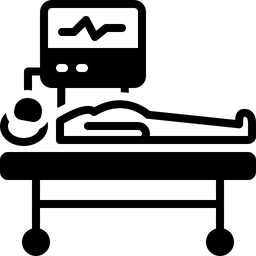 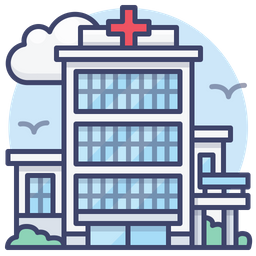 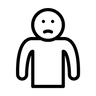 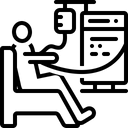 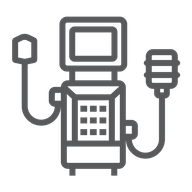 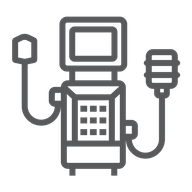 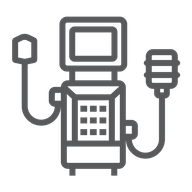 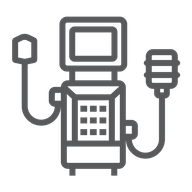 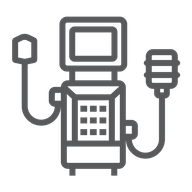 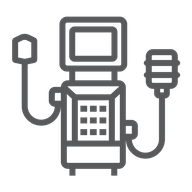 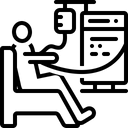 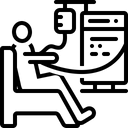 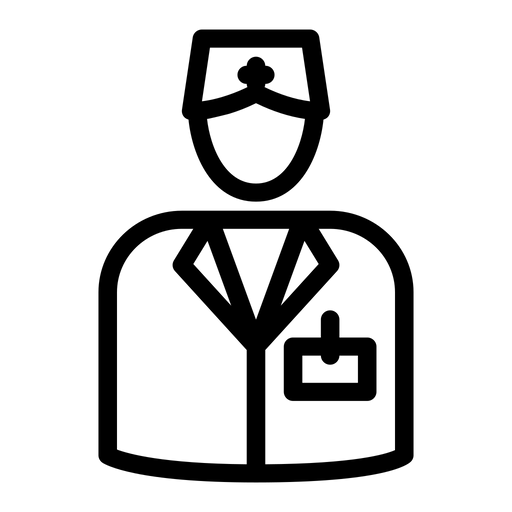 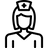 [Speaker Notes: Four patients who were just intubated and are now on transport vents in the ED, but only two ICU ventilators left in the hospital
Three critically ill patients who need dialysis, but only one dialysis nurse is available and he’s been working for 8 hours already. 
Rationing of care in many parts of the US is hidden from the view of the treating physician - access to care is determined by economic status, insurance, proximity to health care facilities, and upstream social determinants of health that inequitably distribute health risks and thus diseases. As we’ve seen this year, however, resources in even the most affluent hospitals can become severely limited, such that a system is needed for prioritizing some patients over others. 
[CLICK] Without CSC, we remain in our usual state of first come, first served, or [CLICK] rely on treating clinicians to make determinations about whom should receive priority. Decision-making at this micro-level limits opportunities to leverage resources across institutions or compare patient needs across a facility or region.]
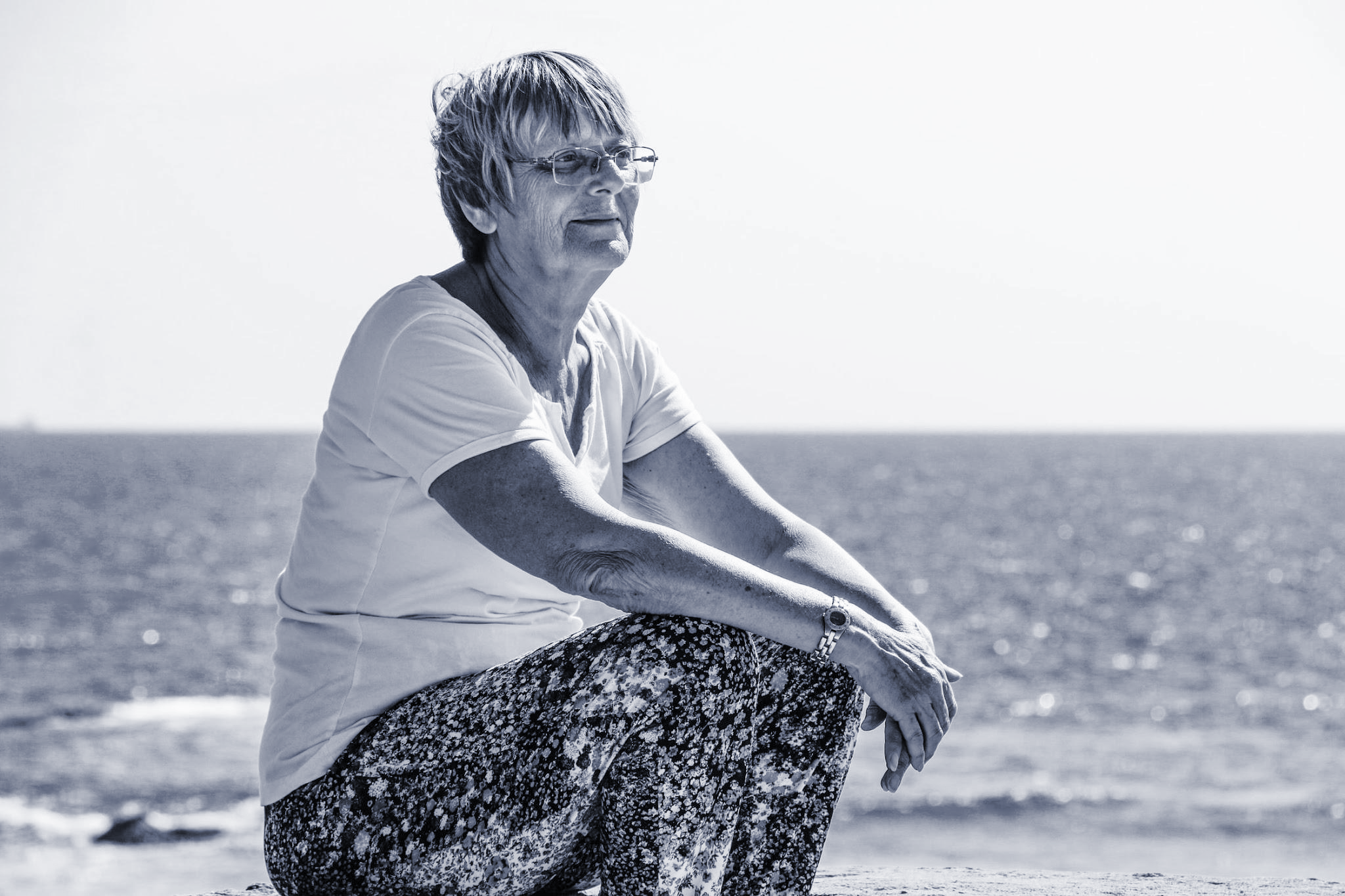 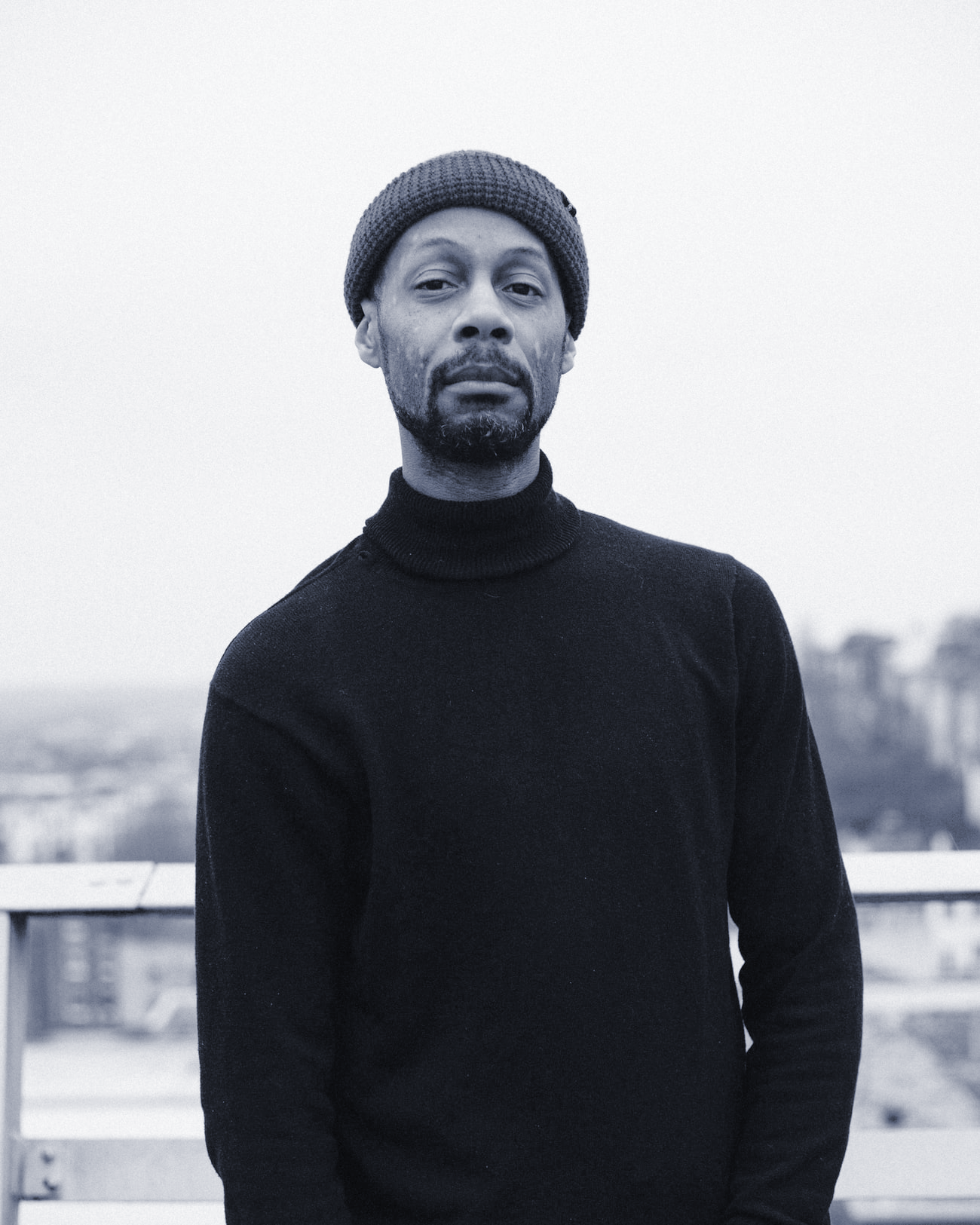 Meet Eduardo, James and Susan
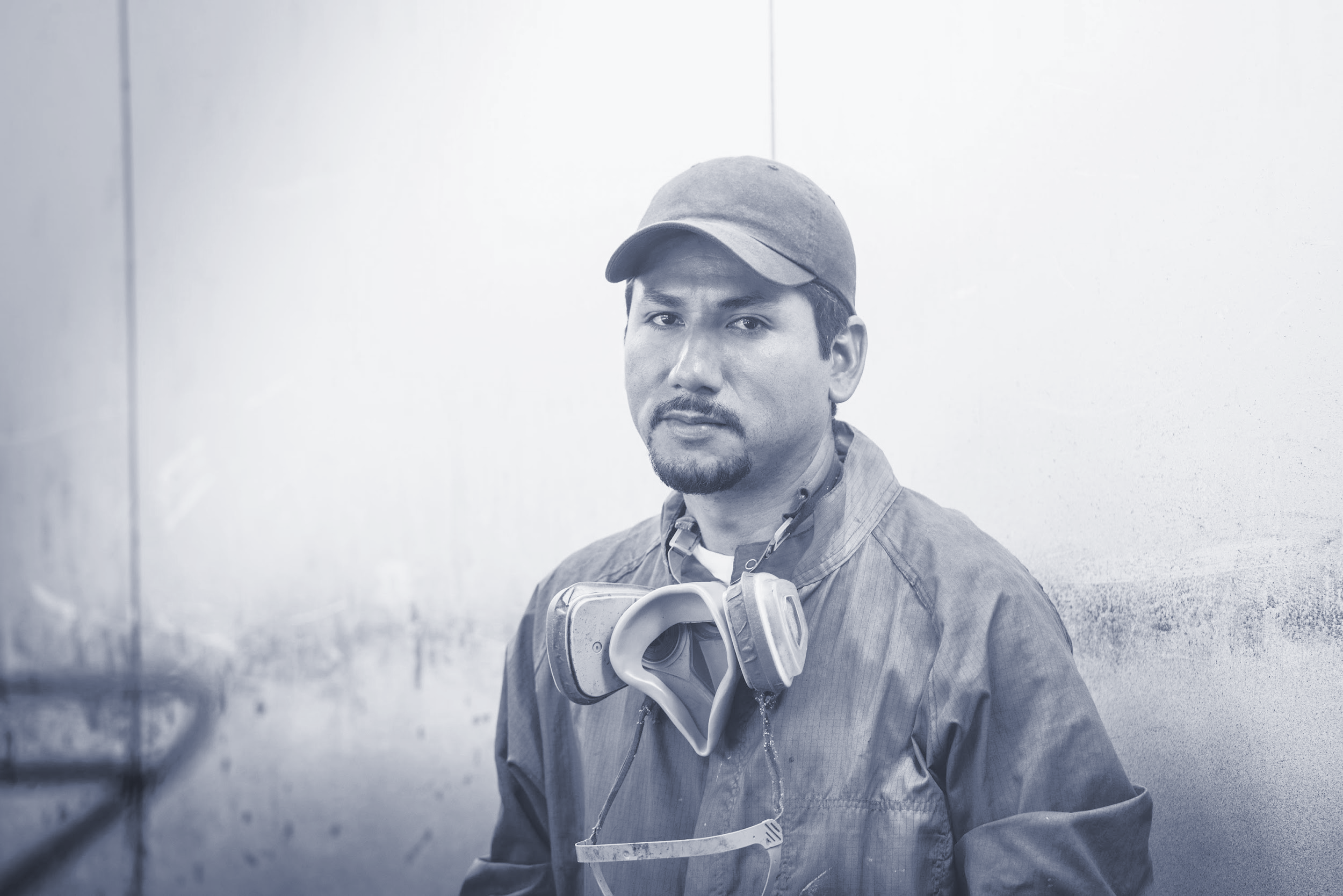 [Speaker Notes: To illustrate i want to introduce you to three patients in your ED each of whom just got intubated. Eduardo is a 36 year old man who recently immigrated to the united states and works in a food processing plant, where he and many of his coworkers acquired COVID. Despite his relative youth, he’s got HTN, pre-DM, and a chronic cough from smoking cigarettes. He doesn’t have insurance, and his family waited as long as they could before bringing him in for care. On arrival he was profoundly altered, hypoxic, and peri-code. He remains hypoxic with and on two pressors after intubation.

James is 52, and has polycystic kidney disease. Despite a successful transplant in his 30s, his kidney has failed and he’s back on dialysis again. He was listed for another new kidney more than four years ago. He’s not sure where he might have picked up COVID, but his wife works as nursing assistant and had a mild cough the week before. He’s been trying to ride it out at home, and as a result he’s missed several dialysis sessions, and ultimately presented with shortness of breath and hypoxia due to either volume overload or COVID. Because BiPAP isn’t an option due to concerns about aerosolizing the virus, he was also intubated shortly after arrival.

At almost the same time when Eduardo and James were intubated, Susan arrived to the ED after a rollover MVC. She was the restrained driver of a car that was T-boned, and suffered pulmonary contusions necessitating intubation. She’s 64 years old, and has no medical problems other than some arthritis in her right elbow. 

As you walk out of the room after intubating Susan, your charge nurse tells you that there’s only one ICU bed left upstairs. For the sake of argument, presume that all your other options for supporting a critically ill patient have been exhausted. How will you decide who gets that bed?

CSC provide a framework for making exactly these kinds of ethically impossible decisions.]
!**&^!
$!*#&!
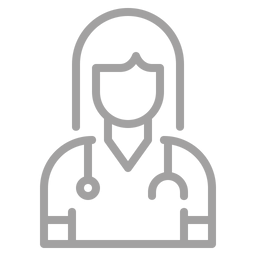 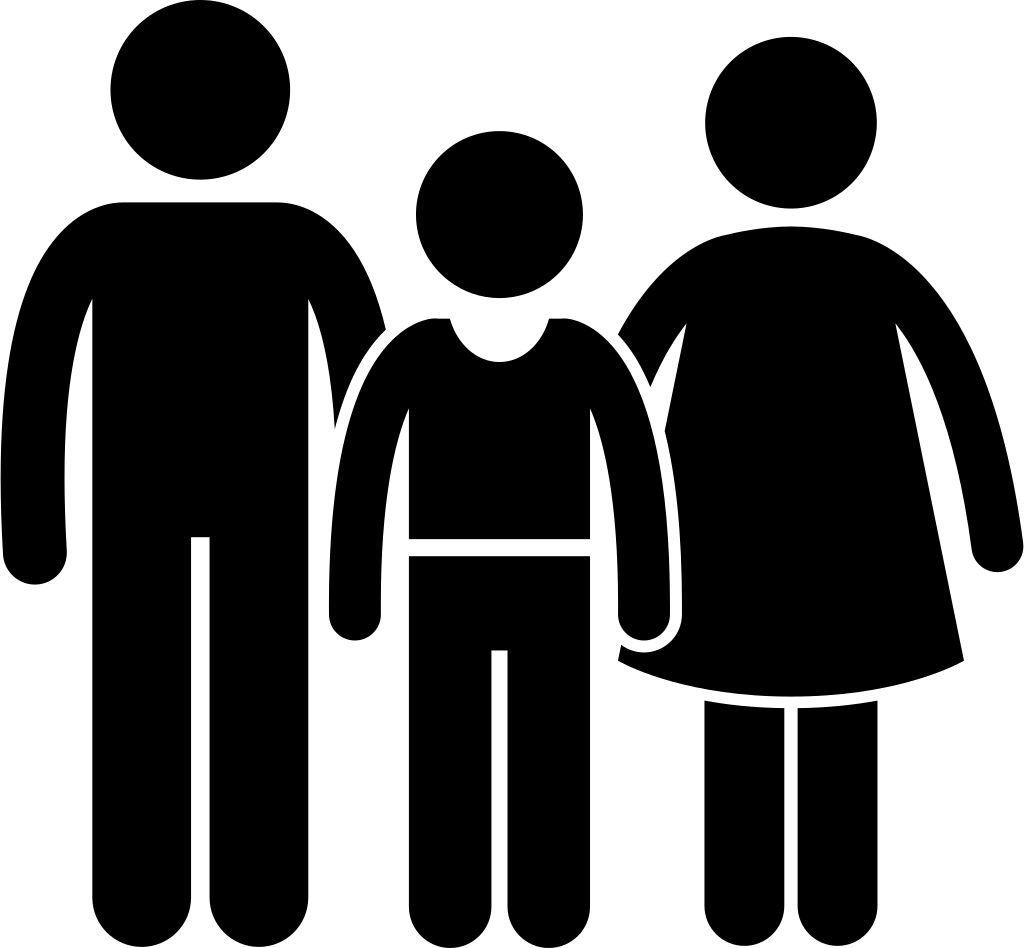 [Speaker Notes: Without CSC or other guidelines, clinicians caring for patients are left to make these decisions on their own, and will almost inevitably lead to moral injury on the part of the treating physician
Bias about perceived quality of life, and whose life is worth saving, can easily enter into the decision-making process, even if unconsciously.
At the same time, without published and publicly available guidance, resource allocation decisions made by hospitals and clinicians may create understandable perceptions of injustice among families of patients who are deprioritized
CSC should be developed and made public before a crisis in order to standardize decision-making. They should also reflect the ethical principles of the community in which they are to be used. And yet...]
Status of CSC by state, as of August 2020
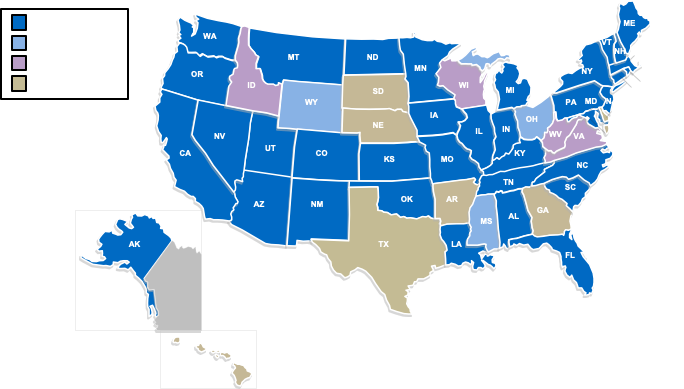 Updated based on Cleveland Manchanda et al., Crisis Standards of Care in the USA: A Systematic Review and Implications for Equity Amidst COVID-19. Journal of Racial and Ethnic Health Disparities. 2020 Aug 13: 1-13.
[Speaker Notes: As of August, only 39 states in the country had some version of a CSC document, 23 of which were published in 2020. The dark blue states indicate those with a CSC that provides specific guidance for allocation of critical care resources, while the lighter blue states have more general guidelines. 

Only Arizona has thus far enacted CSC, and it is not yet clear the extent to which they were used to guide allocation of resources, or which resources were allocated under their CSC framework.]
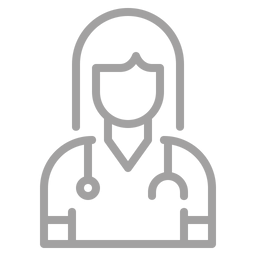 How do CSC work?
Triage officer
4
Reallocation
Exclusion
3
Allocation
0
2
Acuity
Likelihood of benefit
1
[Speaker Notes: Important to recognize that prioritization scoring and allocation decisions under CSC are made by a triage officer, who should not be the treating physician or someone who has a direct doctor-patient relationship with the individuals who need care.
Structure:
Exclusion from consideration for resources
Acuity of illness
Likelihood of long-term benefit
Allocation of resources, w/consideration of tiebreakers
Reconsideration over time]
How do CSC work?
Reallocation
Exclusion
Re-scoring at timed intervals
4
Who is considered eligible
Allocation
3
0
2
Acuity
Likelihood of benefit
Who needs the scarce resource the most (SOFA, MSOFA)
1
Who will benefit the most from receiving resources
[Speaker Notes: Exclusion: Many states have exclusion criteria that limit consideration for access to intensive care or other limited resources during times of scarcity. There is wide variety here - from broad statements like “Significant underlying disease process that predict poor short-term survival” (Washington) to highly specific metrics such as “severe burns on patient with any two of the following (age > 60 years, 40% of total body surface area affected, inhalational injury) - Kansas. Some states have chosen to omit broad exclusion criteria, with the exception of patients who would not typically be allocated resources even during normal times (such as an individual who has had a prolonged course of CPR and other resuscitation, but has shown no signs of recovery. 
The first real step of prioritizing patients under CSC is a consideration of acuity: Who needs the resource the most, right now. All CSC incorporate the use of what is meant to be an objective scoring system - the sequential organ failure assessment, SOFA, or modified SOFA score. This score is then translated a into a priority category (usually 1-4) based on the patient’s prognosis for surviving this acute illness.
SOFA incorporates data from a patient’s vital signs, lab results, and exam (GCS)
Validated in predicting mortality at the population level among sepsis patients, but is not a triage tool and may not be as good at predicting the likelihood of surviving a viral respiratory illness. 
For the purposes of prioritization under CSC, a patient with a higher SOFA score receives lower priority, due to poorer predicted survival
Long-term benefit: Most CSC then provide an additional adjustment to a patient’s priority score based on predictions of longer-term survival. By considering the patient’s other health conditions, the triage officer or team is asked to predict the likely long-term benefit to this patient. This is usually done by decreasing the priority of patients who are unlikely to survive more than another 5 years, even if they make it through this acute illness, and by further deprioritizing patients with such serious underlying conditions that they are likely to die within the next year.  
Each patient’s priority score is then calculated, thereby placing them into one of three or four categories 
It may be that additional tiebreakers are needed to allocate resources within a given priority category. Again, lots of variability across states. Some say that all other factors being equal, triage teams can make decisions based on age, pregnancy, or role as an essential worker w/increased assumption of personal risk. Others rely solely on a lottery system for allocating resources among patients within a single priority tier. 
Most CSC also explicitly state that resource allocation should be reconsidered at specific intervals, for example, daily, to determine whether resources should be reallocated within the cohort of patients who need them. This would involve withdrawing care from lower priority patients in favor of allocating them to someone more likely to benefit.]
Pause
[Speaker Notes: I want to pause for a moment, because you just had a lot of information thrown at you in the past 10 or so minutes. For some, this may feel very abstract and theoretical, while for others who have already faced impossible decisions about resource allocation during this pandemic, it may be overwhelming to have memories of those moments brought up over Zoom. The decisions guided by CSC are the biggest ones we face, both as caregivers and as humans, and I want to pause to acknowledge that before we dive into discussing issues of equity in their development and application.]
The problem: 
How might CSC perpetuate inequity?
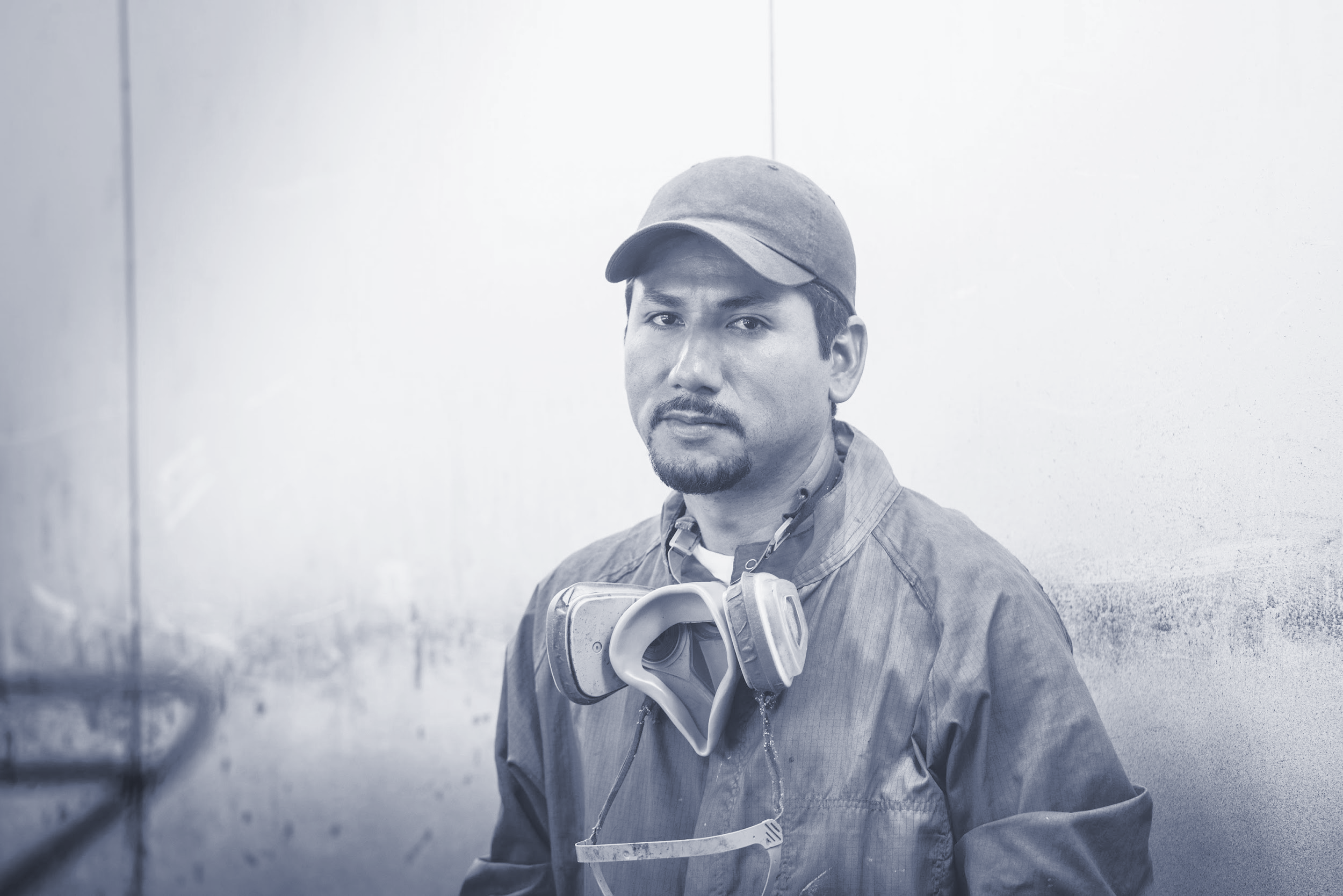 Where are CSC most likely to be needed?
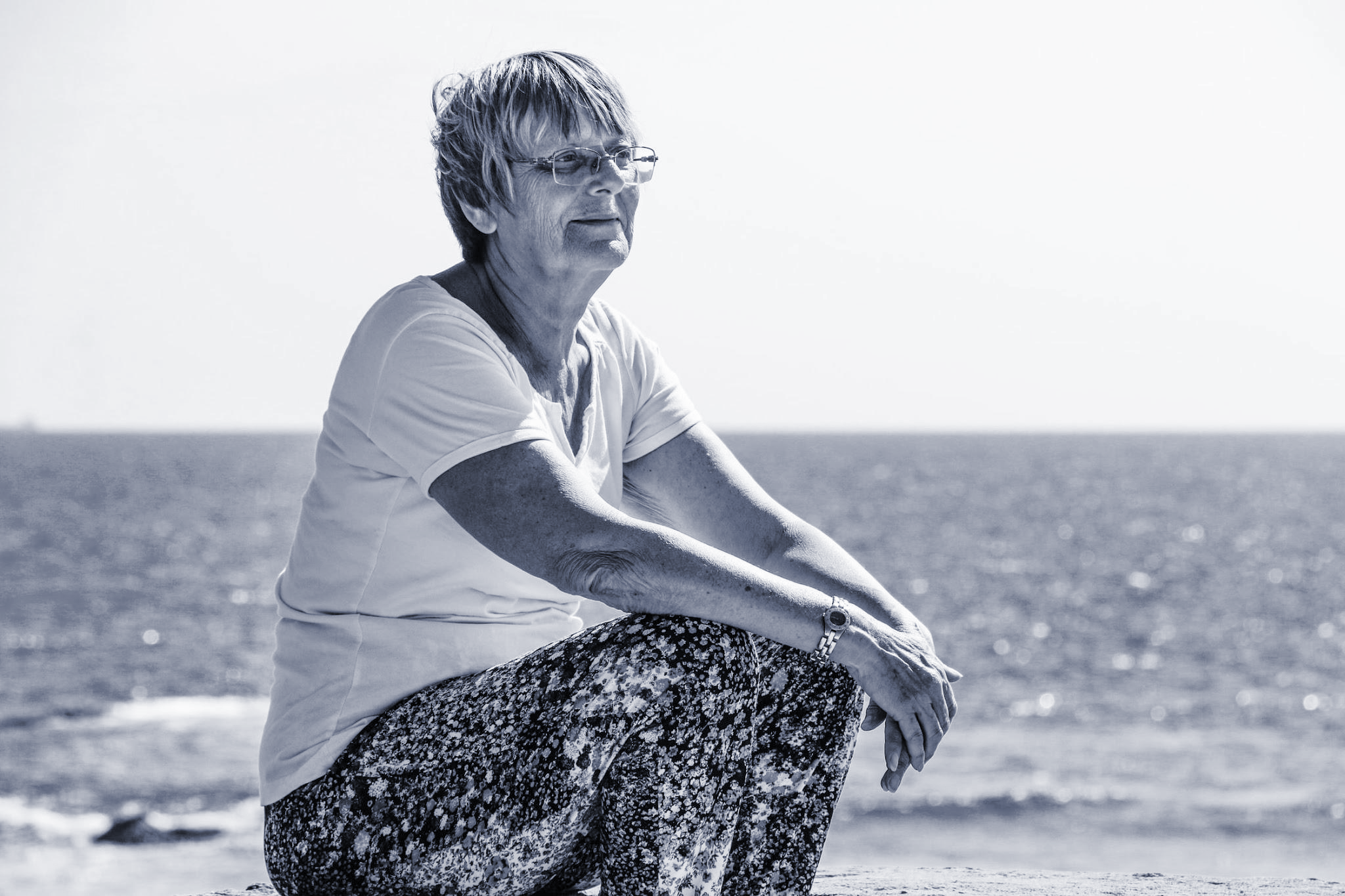 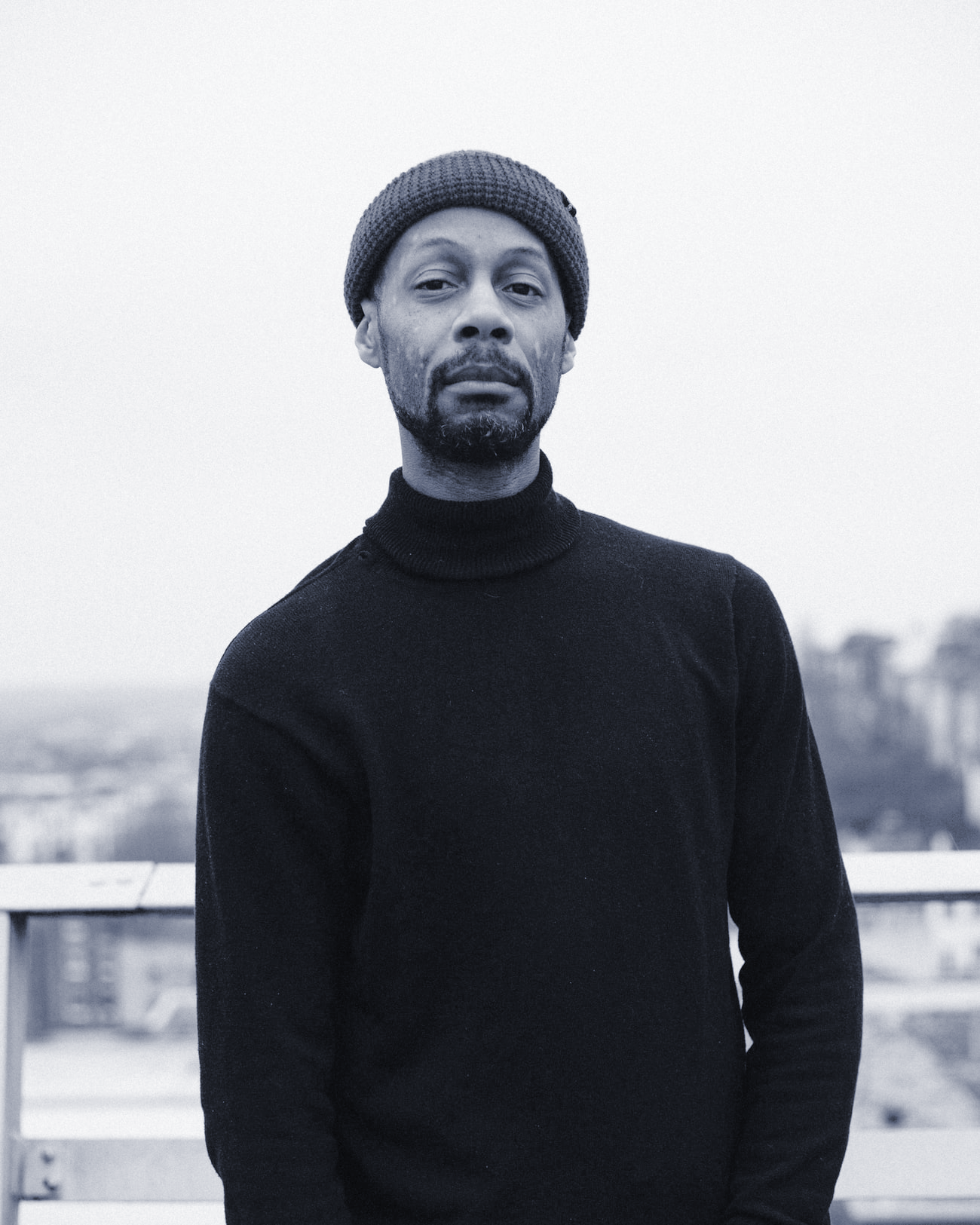 [Speaker Notes: To better understand this, I’ll ask you to consider three questions. Where are CSC most likely to be needed?
Poorly-resourced facilities may more easily become overwhelmed by a surge of patients
This is because of differences in the ease with which facilities can control the availability of inpatient beds in anticipation of a large influx of patients.
Large, wealthy medical centers profit from filling a high proportion of their inpatient beds with elective surgical patients. Safety-net hospitals more commonly fill their inpatient beds predominantly with unplanned admissions through the emergency department. Hospitals’ ability to flex inpatient capacity in anticipation of a surge may well depend on the degree to which cancelling elective admissions frees up inpatient beds.


Photo courtesy of Unsplash, credit to sk, Rolleiflexgraphy, web.facebook.com/rgsk97, https://images.unsplash.com/photo-1536122522160-72ca6bd783ba?ixlib=rb-1.2.1&ixid=eyJhcHBfaWQiOjEyMDd9&auto=format&fit=crop&w=2250&q=80
Photo courtesy of Unsplash, credit to Philip Martin, instagram.com/phlmrtn
https://images.unsplash.com/photo-1522751707891-45b4e281010d?ixlib=rb-1.2.1&ixid=eyJhcHBfaWQiOjEyMDd9&auto=format&fit=crop&w=1300&q=80]
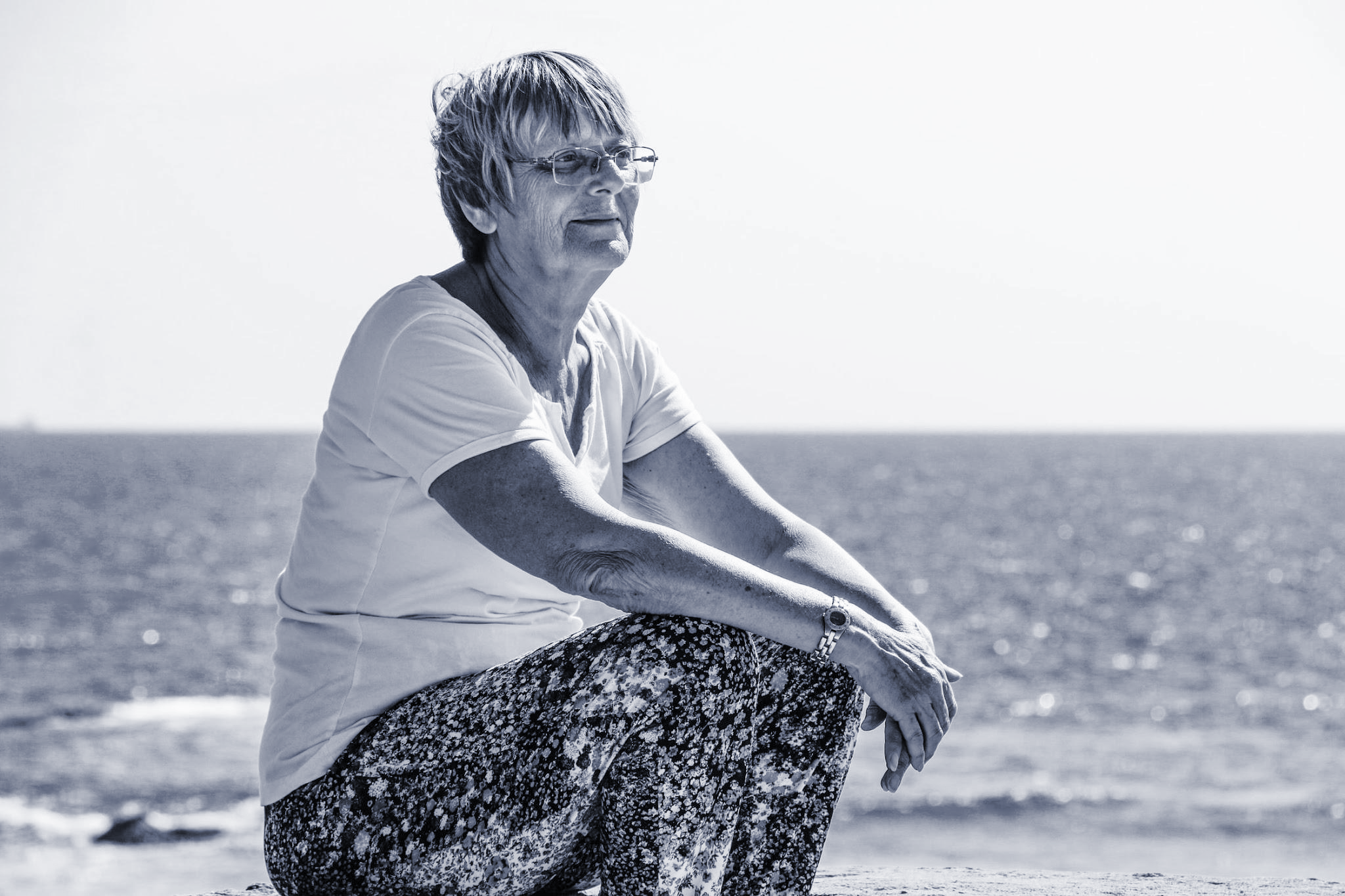 The problem: 
How might CSC perpetuate inequity?
Who is likely to be sicker on arrival?
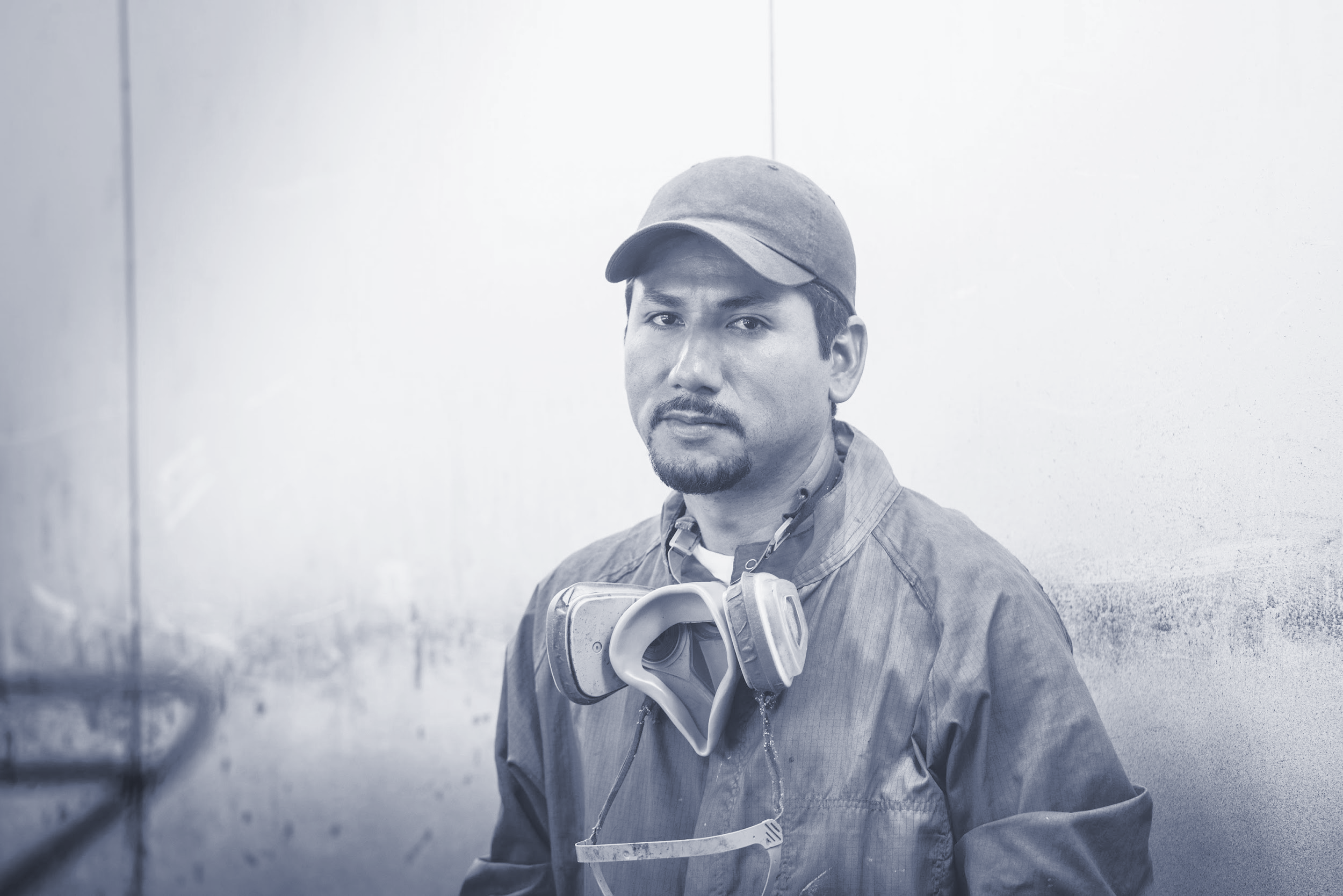 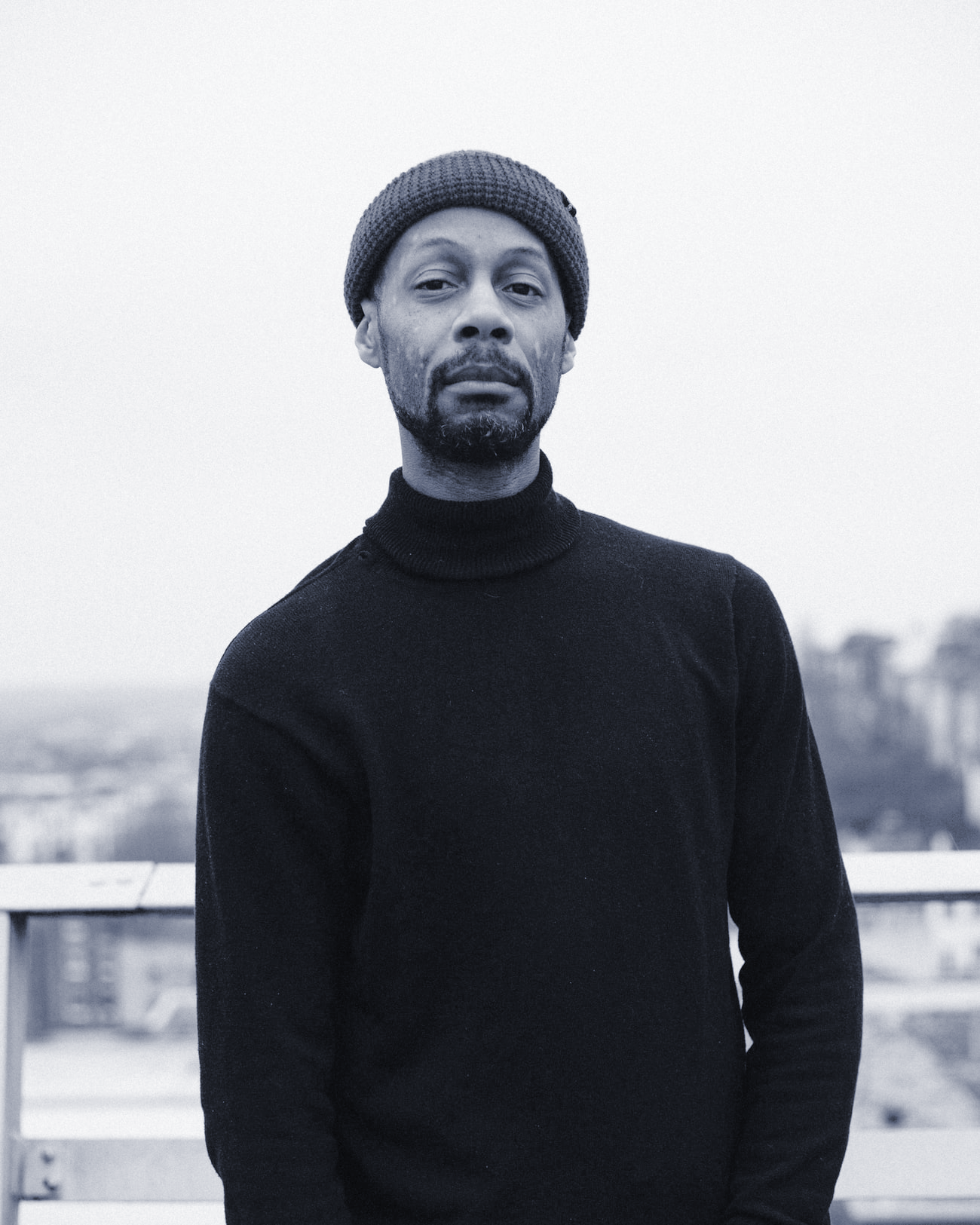 Re-consider “objective” measurements of sickness: How can SOFA be discriminatory?
[Speaker Notes: Acuity of illness
Among patients who acquire COVID, people with chronic comorbid conditions such as COPD,  obesity, hypertension, diabetes or renal disease are more likely to require intensive care than people without chronic conditions. 
Because these conditions are significantly more prevalent among Black, Latinx, Native American, disabled and other marginalized populations in the US, on the whole these groups are more likely to become more severely ill than white people without disabilities. 
This may mean that at a population level, people from marginalized groups are, on the whole, more likely to have higher SOFA scores, and thus end up being given a lower priority for resource allocation under crisis standards of care.
CLICK
Even the seemingly “objective” SOFA score can systematically discriminate against some groups. For example, people with significant motor or speech disabilities may receive a low GCS score (which is incorporated into the SOFA score) if they are unable to follow motor commands or speak clearly, even if they are at their functional baseline. As Colin will discuss more, several successful lawsuits in the last year were filed by disabilities rights groups based on these concerns. This has led to CSC revisions in at least six states to ensure protections for PWD.]
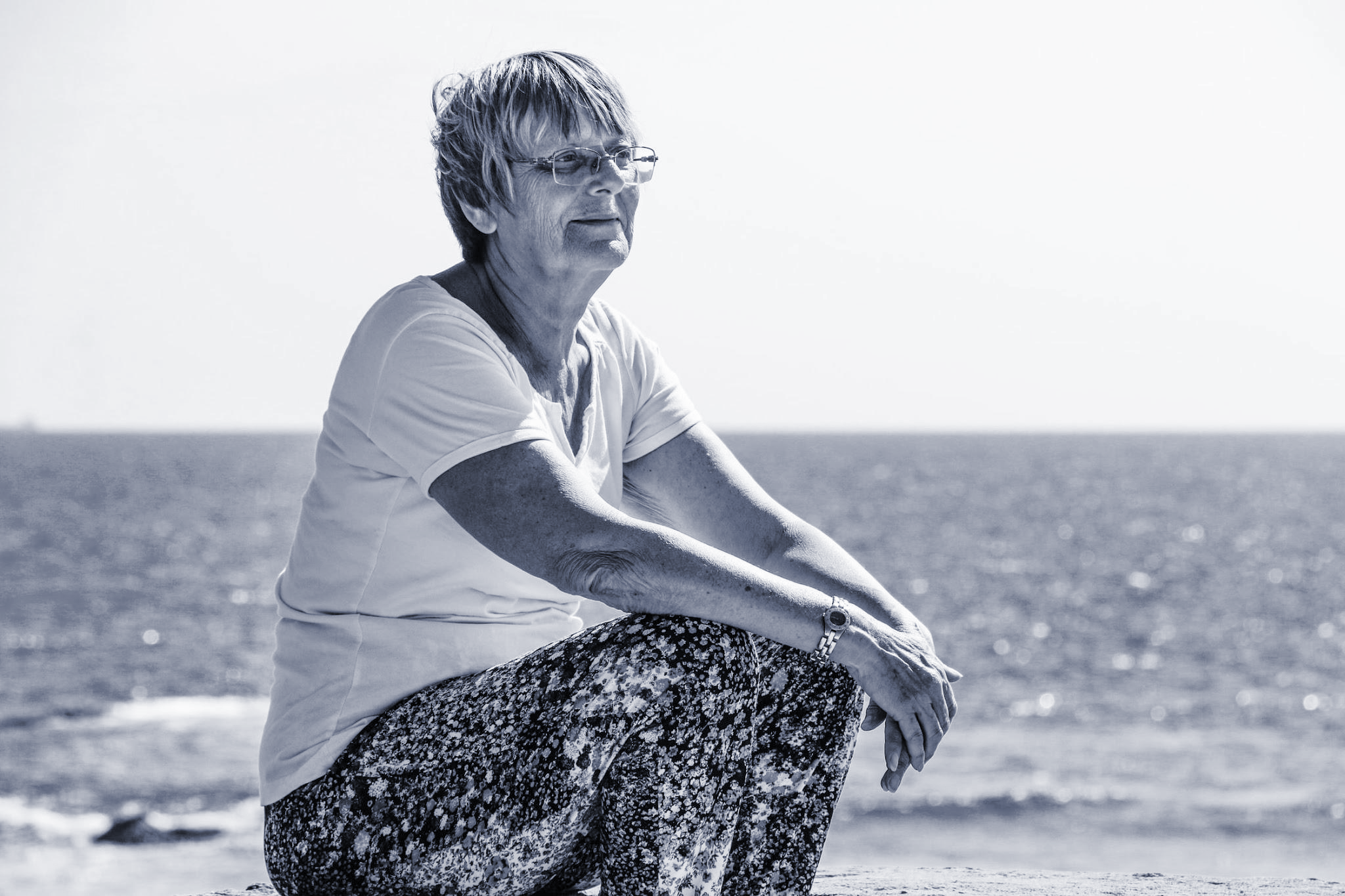 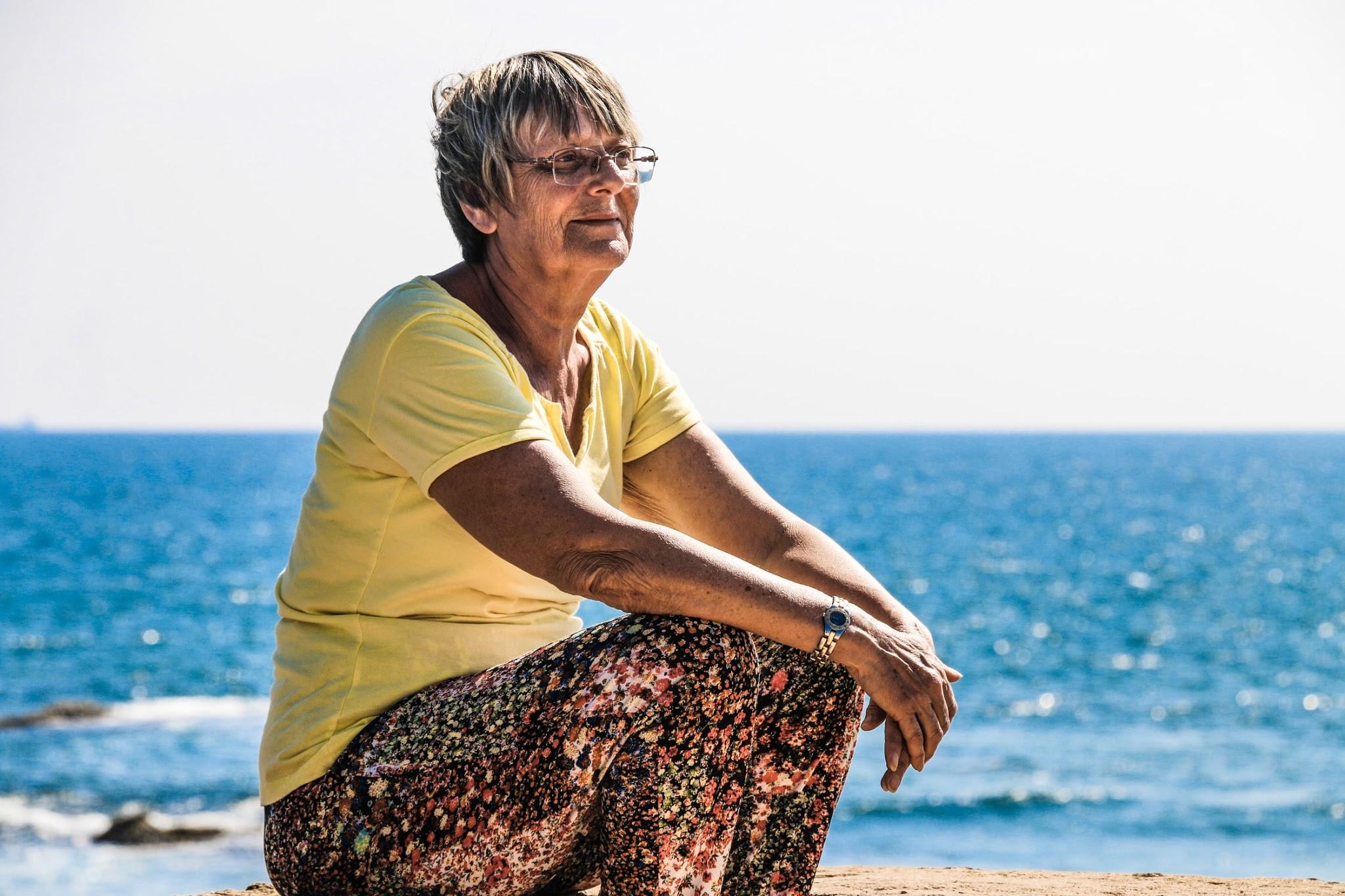 The problem: 
How might CSC perpetuate inequity?
Who is less likely to survive >5 years?
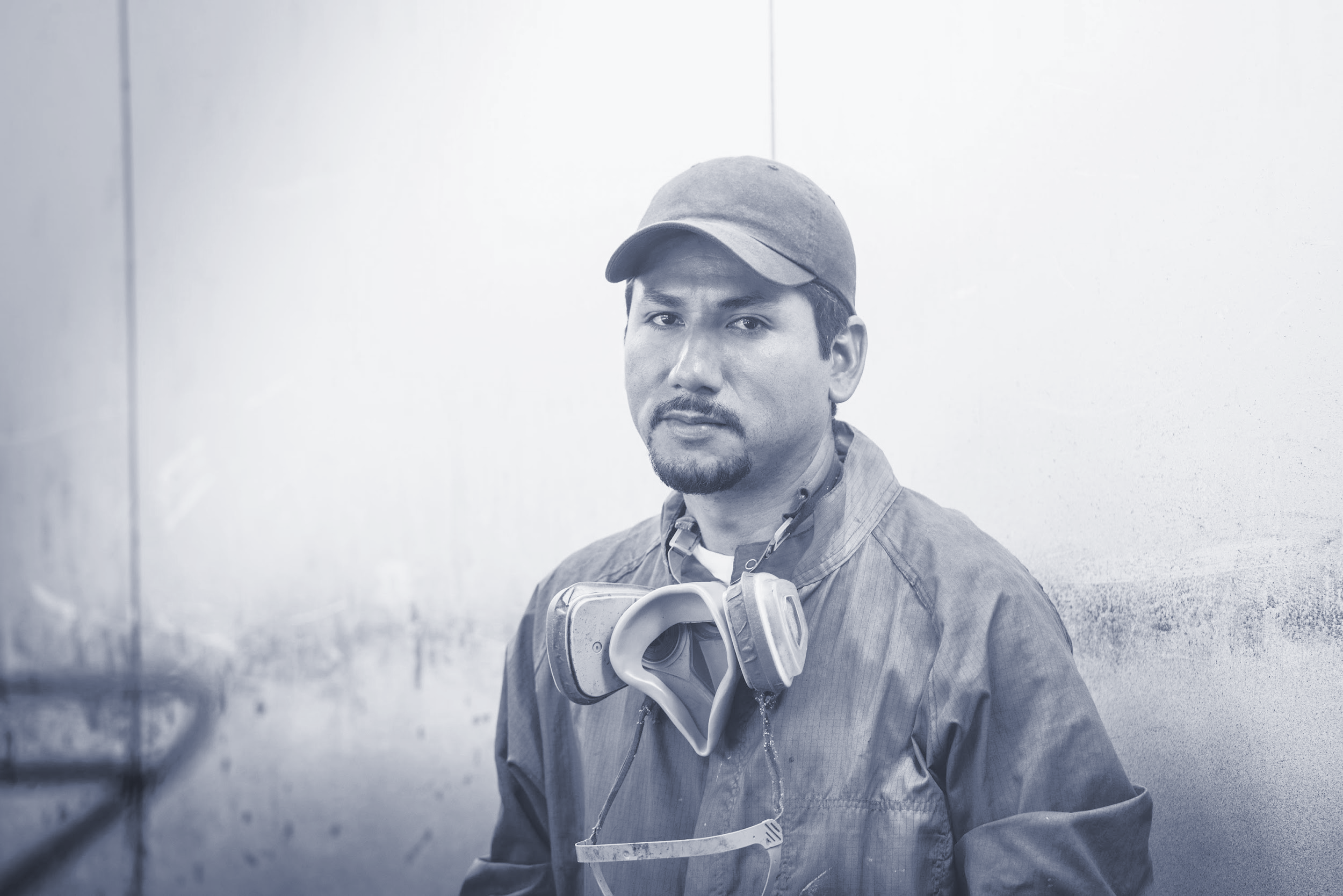 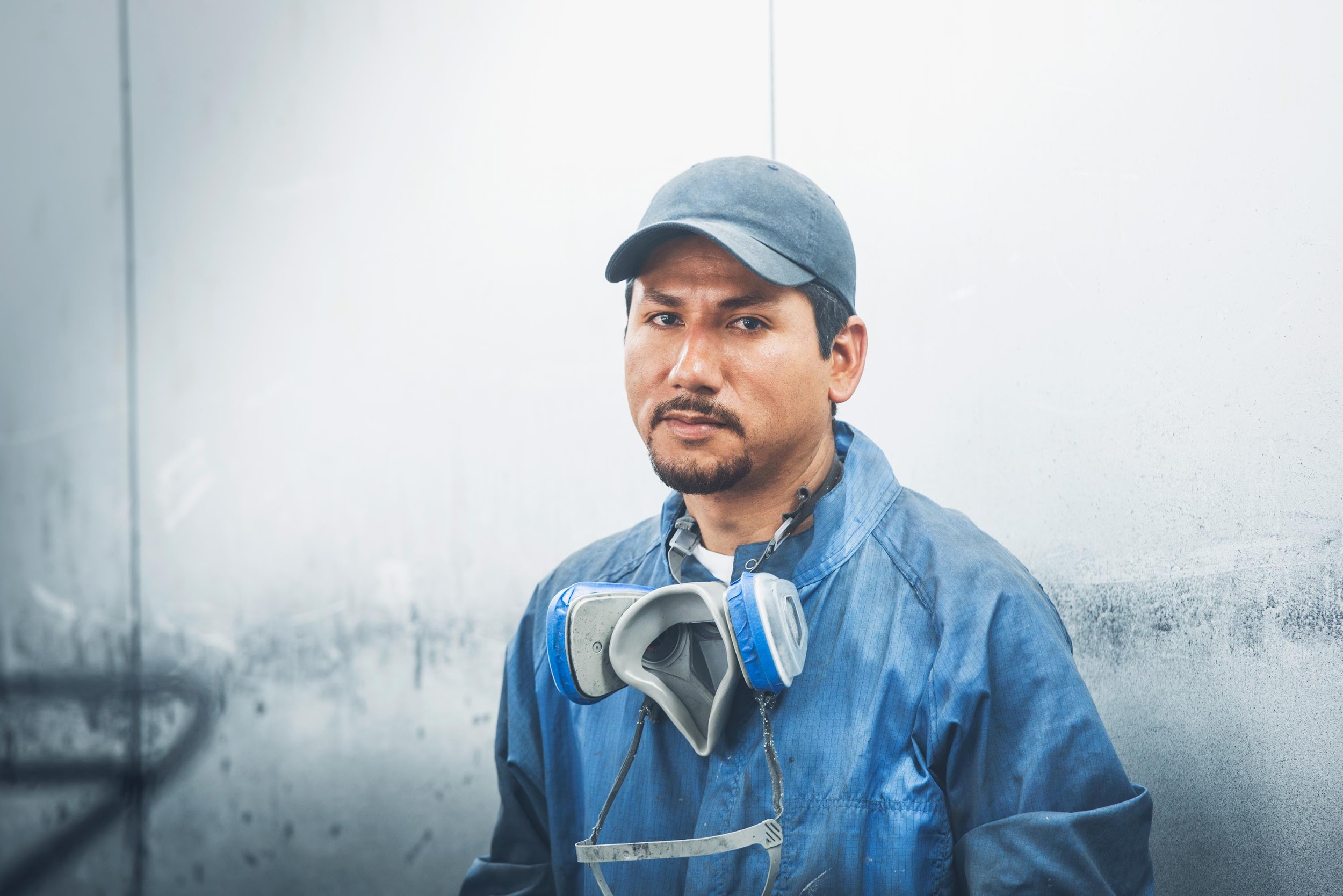 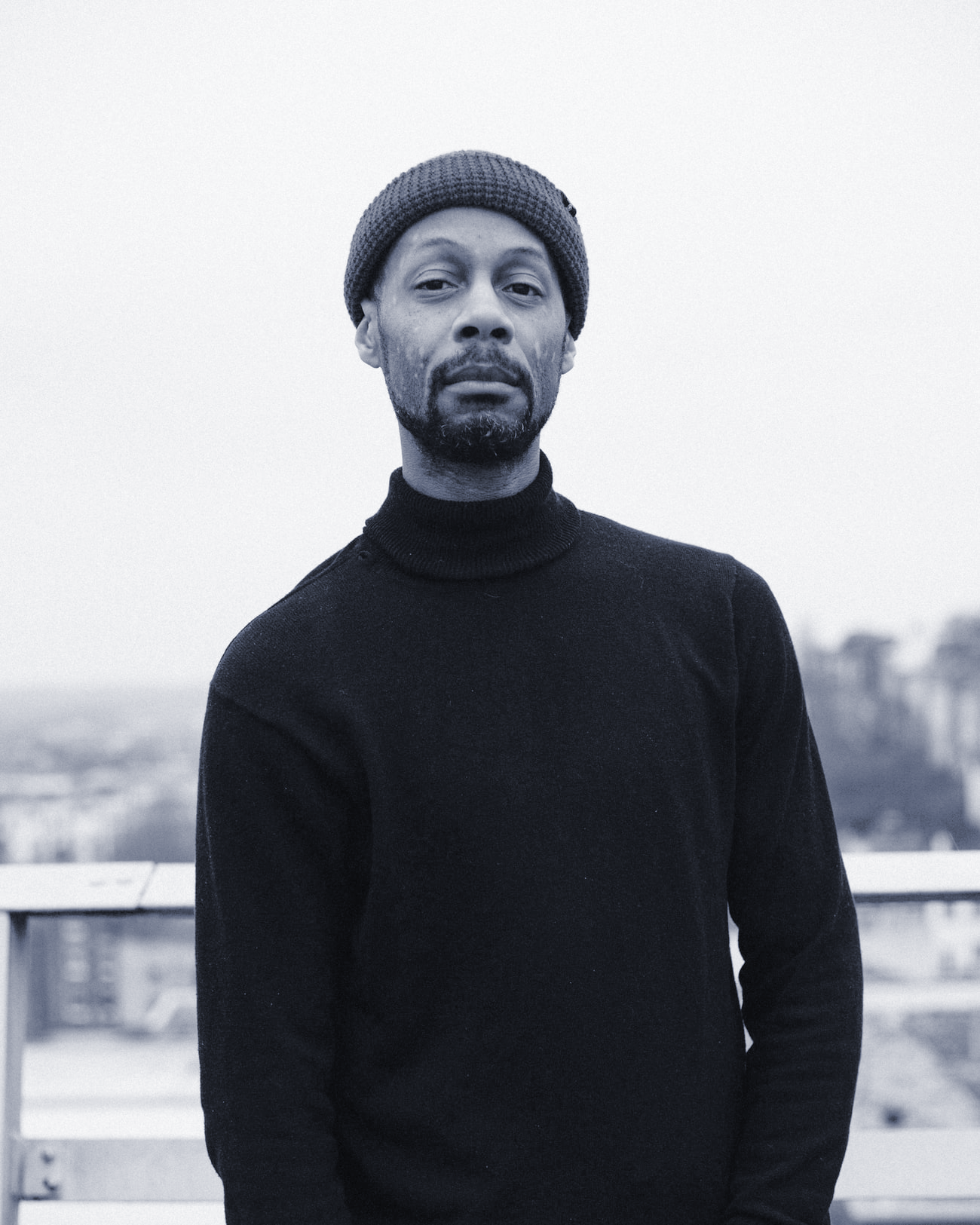 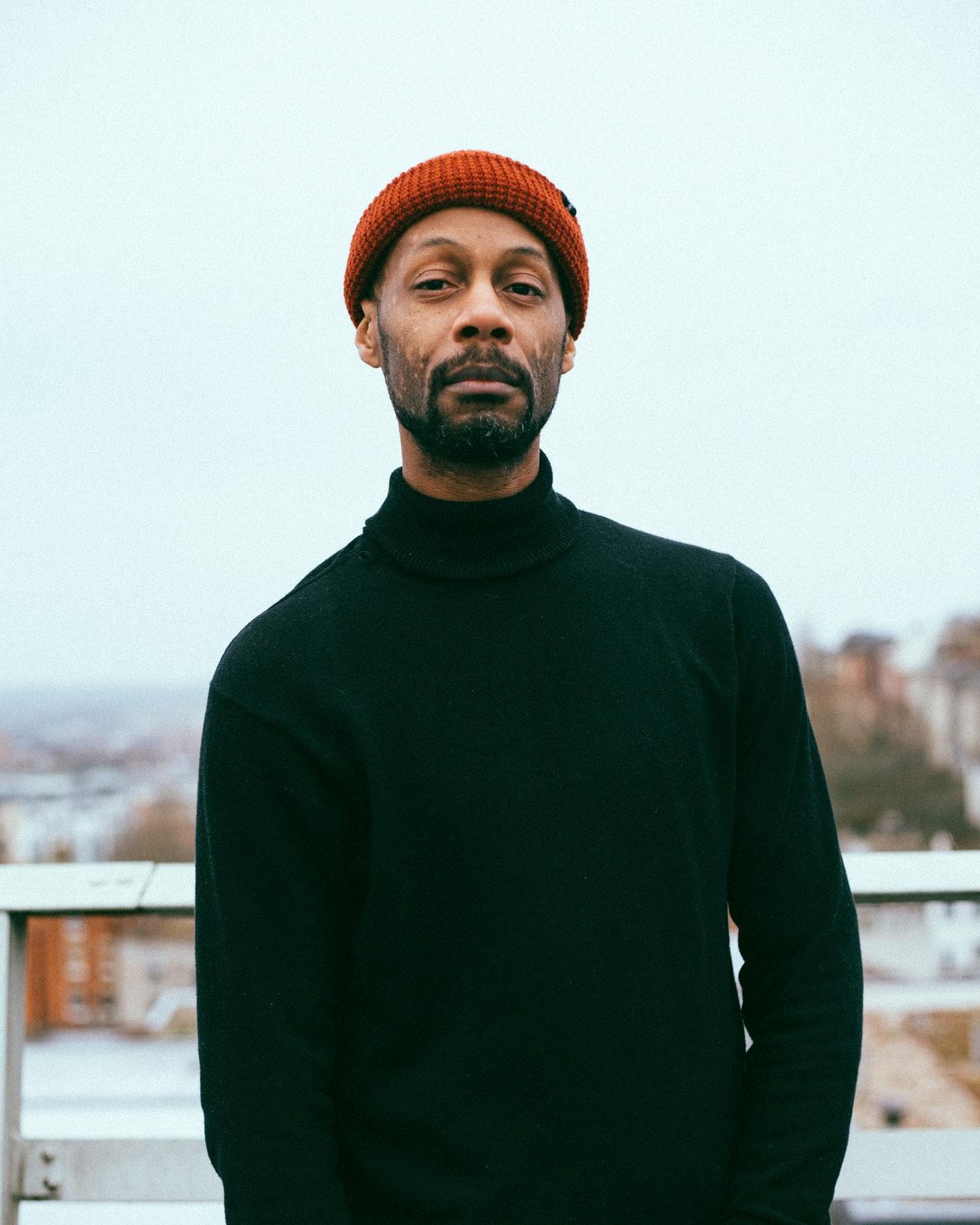 [Speaker Notes: Prediction of long-term benefit (e.g. survival past 1 or 5 years)
Your typical 18 year old almost certainly has a greater life expectancy than an 88 year old, but as the age gap between to people competing for a scarce resource narrows, their underlying health conditions play an increasingly important role in determining who will be deemed more likely to benefit in the longer term. 
The same life-limiting comorbid health conditions and social determinants of health that lead to Black, Latinx and likely Native Americans becoming sicker than white Americans when they acquire COVID also reduce these individuals’ life expectancies independent of their acute illness. 
People with disabilities linked to chronic health conditions like ALS, cystic fibrosis, SMA, and those who require assistance with their ADLs may be perceived as having a lower likelihood of survival past five years, whether or not this is actually true.
CSC that ask triage teams to add penalty points for likely death within 5 years, for example, will deprioritize patients with chronic lung disease on home oxygen or chronic dialysis, both of which are disproportionately common among PWD, as well as among Black and Brown populations. These CSC, therefore, may introduce systematic ability- and race-based bias into their seemingly objective prioritization framework.]
What to do?
[Speaker Notes: I’m going to make some specific recommendations about the actual CSC guidelines, before turning it over to Colin to discuss the bigger picture advocacy and legislative opportunities]
Best practices:
How can CSC promote equity?
PLAN
ACCESS
SCORING
TIE-BREAKERS
Coordinate
Limit exclusion criteria
Use disease- specific measures of acuity
Consider disabilities
Omit long-term survival
Use a lottery
[Speaker Notes: We’ll discuss six ways in which CSC can safeguard equity. One relates to planning, one to access of resources, three related to scoring mechanisms, and one final recommendation about tie-breaker decisions. I want to be sure to give credit here to my colleagues within the Society of Academic Emergency Medicine and the Massachusetts Coalition for Health Equity, with whom I collaborated to develop these recommendations, all of which are included in the statement issued by SAEM last summer.]
Best practices:
How can CSC promote equity?
Coordinate
Limit exclusion criteria
Use disease- specific measures of acuity
Consider disabilities
Omit long-term survival
Use a lottery
[Speaker Notes: Pooling of resources between regional institutions must be exhausted before CSC are enacted at any single facility. We saw this fail in New York las year, where providers at Elmhurst in Queens faced decisions that would have been unnecessary if patients were transferred to less affected hospitals in other boroughs. State Departments of Health and other coordinating bodies should ensure that coordination agreements are created ahead of time to allow for the procurement and sharing of resources, as well as for patient transfer between facilities. We saw this happen in Boston during the peak of our first surge, and lives were saved as a result. Particular emphasis should be placed on creating agreements between well-resourced facilities and safety-net hospitals, which as we’ve discussed may have a more limited ability to adapt in anticipation of a surge of ill patients. Having a national health system through which to pool our resources remains a pipe dream of mine, but explicit coordination for future public health crises should be created to allow and reward facilities and states for collaborating across their traditional borders.]
Best practices:
How can CSC promote equity?
Limit exclusion criteria
Coordinate
Use disease- specific measures of acuity
Consider disabilities
Omit long-term survival
Use a lottery
[Speaker Notes: Broad exclusion criteria that limit access to critical care resources during times of scarcity should be limited to avoid excluding wide segments of the population. For example, age cutoffs or use of subjective or vague exclusion criteria like “dementia” may lead to relatively healthy individuals who might have a quite reasonable chance of survival being categorically denied access to scarce resources. This is also true for heterogeneous groups of patients, such as individuals with indolent malignancies or patients requiring dialysis, some of whom may have an excellent quality of life and many years of expected life yet to live. If required, exclusion criteria in CSC should be limited to objective conditions for which a patient has an obvious and imminently dire prognosis, such as unsurvivable traumatic injuries.]
Best practices:
How can CSC promote equity?
Use disease- specific measures of acuity
Coordinate
Limit exclusion criteria
Consider disabilities
Omit long-term survival
Use a lottery
[Speaker Notes: In the ideal world, we’d have a disease-specific triage tool that would predict mortality for each of our patients, producing a validated likelihood of survival based on their individualized presentation. As we’ve discussed, SOFA was not meant to be a triage tool, but until improved triage tools are developed, it may well represent the most objective means of quantifying a patient’s acuity. As we’ll discuss next these tools have to be applied with consideration and even adjustments based on their limitations.]
Best practices:
How can CSC promote equity?
Consider disabilities (and SDOH)
Coordinate
Limit exclusion criteria
Use disease- specific measures of acuity
Omit long-term survival
Use a lottery
[Speaker Notes: CSC scoring systems must explicitly protect the rights of people with disabilities to have equal opportunity to access scarce resources. Similarly, hospital policies and procedures must afford reasonable accommodations for support persons during hospitalization, even when communicable diseases lead to changes in visitor policies. Patients who, like my son, have cerebral palsy, may not be able to follow motor commands or communicate verbally, even when at their baseline. Scoring systems like SOFA which incorporate GCS or other seemingly “objective” measures of function must not give lower scores to individuals with disabilities. The MA CSC provide language to explicitly accommodate measures of GCS among people with disabilities, which could be incorporated into local and other states’ guidelines.

If some measures within “objective’ scoring systems track closely with adverse social determinants of health, we should also reconsider them and make adjustments. For example, the disproportionate burden of chronic kidney disease among Black and Brown people in the US may lead to worse SOFA scores, since a measure of kidney function is included in SOFA. To adjust for this, some states like MA have capped the number of SOFA points you can add to a patient’s score if they have chronic kidney disease. This is still “colorblind” - it’s an adjustment for all patients - but at the population level would likely provide a greater benefit to people of color.]
Best practices:
How can CSC promote equity?
Omit long-term survival
Coordinate
Limit exclusion criteria
Use disease- specific measures of acuity
Consider disabilities
Use a lottery
[Speaker Notes: CSC should consider only likelihood of surviving the acute illness, and not the number of life-years. Consideration of longer-term mortality introduces systemic racism and discrimination against peope with disabilities into the resource allocation process by biasing resource allocation against populations with higher prevalence of chronic illness and shorter life expectancies.

If two patients’ degree of illness - their degree of need for the limited resource - is equal, neither long-term survival, predicted life-years yet to be lived, or age should be used to make allocation decisions. As we’ve discussed, underlying medical conditions that track with disabilities as well as racial and ethnic health disparities will already have played a role in the patient’s presentation and will inevitably have contributed to the acuity of their illness.]
Best practices:
How can CSC promote equity?
Use a lottery
Coordinate
Limit exclusion criteria
Use disease- specific measures of acuity
Consider disabilities
Omit long-term survival
[Speaker Notes: When a tie-breaker is needed to determine which patients within a given priority category should receive a scarce resource, a lottery should be used. Groups developing CSC might consider using a weighted lottery to give additional weight to historically disadvantaged groups groups (e.g., patients living in poverty) and individuals who bear greater individual risk (e.g., healthcare workers, bus drivers, grocery clerks, etc.). The system developed at the University of Pittsburgh for allocating scarce medications, like Remdesivir, provides an interesting example.]
Best practices:
How can CSC promote equity?
Disease- specific measures of acuity
Omit long-term survival
Coordinate
Limit exclusion criteria
Consider disabilities
Use a lottery
[Speaker Notes: I’m going to turn it over to Colin now, who will walk us through some of the higher level ways in which these issues played out over the past year, and talk about what we can do moving forward.]
What is the actual question?
Crisis Standards of Care are not a utility maximization problem. 

They are an answer to one basic question: whose lives do we value?
Society systemically de-values the lives of  people with disabilities
Discrimination in housing, employment, and education
Half of police killings, overrepresented in domestic violence
Blocked from receiving organ donations
QALYs literally devalue our lives.
Some state CSC blatantly discriminated
Alabama: All people with ID/DD denied ventilators 
Utah, Tennessee: People with ALS, MS, SMA, Cystic Fibrosis denied ICU admission.
Florida: Anyone with a neurological disorder requiring “lifelong assistance with most basic activities of daily living” excluded from all hospital admission. 
New York: Policy allowed seizure of disabled patients’ personal ventilators.
Some states were more subtle
Misuse of short-term metrics
Glasgow Coma Scale
Kidney function tests


Unjust long-term metrics: what are we trying to save?
Saving lives is equitable. 

Saving life-years is not.
[Speaker Notes: Preserving years of life is superficially appealing.
Two major problems
Metrics are wildly inaccurate 
Short life expectancy is often the result of discrimination 

Result: in Massachusetts, thousands of people with disabilities would have de-prioritized because of age or disability.]
Saving lives is equitable. Saving life-years is not.
Preserving years of life is superficially appealing
Two major problems:
Metrics are wildly inaccurate 
Short life expectancy is often the result of discrimination
Result: in MA, thousands of people with disabilities would have been de-prioritized because of age or disability
The Community Fights Back
In MA, we objected early, often, and loudly.
Brought together disability and racial justice advocates.
Threats of legal action & national coordination forced two repeals of standards.
We finally got to the table.
Basis of non-discriminatory standards
A fair goal: Save The Most Lives.
Prioritize based on likelihood of Survival to Discharge.

No consideration of age or comorbidity except in as much as survival to discharge is affected.
CSC are far from the only problem
Discrimination was rampant at the provider and system level
Michael Hickson Case
Systemic discrimination in Oregon
Lack of Vaccine Priority

Ableism is rampant among physicians 
Spinal cord injury study
Lisa Iezzoni Study
Standards must be anti-discriminatory
Forbid consideration of “quality of life.” 

Institutionalize safeguards and provide for appeal

Protect communication access
Mandate bias training
What Now?
Legislate before the next pandemic
Forbid other forms of healthcare discrimination
Start working now to address bias within the system.
References
Gostin LO, Hanfling D, Hanson SL, Stroud C, Altevogt BM. Guidance for establishing crisis standards of care for use in disaster situations: A letter report: National Academies Press; 2009.
IOM (Institute of Medicine). 2012. Crisis Standards of Care: A Systems Framework for Catastrophic Disaster Response. Washington, DC: The National Academies Press.
Stroud C, Hick JL, Hanfling D. Crisis Standards of Care: A Toolkit for Indicators and Triggers: National Academies Press; 2013.
Hougan M, Nadig L, Altevogt BM, Stroud C. Crisis standards of care: Summary of a workshop series: National Academies Press; 2010.
Biddison LD, Berkowitz KA, Courtney B, et al. Ethical considerations: care of the critically ill and injured during pandemics and disasters: CHEST consensus statement. Chest 2014;146:e145S-55S.
Einav S, Hick JL, Hanfling D, et al. Surge Capacity Logistics: Care of the Critically Ill and Injured During Pandemics and Disasters: CHEST Consensus Statement. CHEST 2014;146:e17S-e43S.
Hick JL, Biddinger PD. Novel Coronavirus and Old Lessons — Preparing the Health System for the Pandemic. New England Journal of Medicine 2020.
Letter from the Massachusetts Coalition on Health Equity to Secretary Marylou Sudders calling for the reconsideration of the Massachusetts Crisis Standards of Care, April 17, 2020.
Cleveland Manchanda E, Couillard C, Sivashanker K. Inequity in Crisis Standards of Care. New England Journal of Medicine 2020.
References (cont.)
Technical Resources, Assistance Center, and Information Exchange (TRACIE). SOFA Score: What is it and how to use it in triage. US Department of Health and Human Services: Assistant Secretary for Preparedness and Response (ASPR). January 2017.
SAEM Statement on Equity in Crisis Standards of Care https://www.saem.org/docs/default-source/saem-documents/equity-in-crisis-standards-of-care-872020.pdf?sfvrsn=c0bd03fd_2
University of Pittsburgh School of Medicine: Department of Critical Care Medicine. Model Hospital Policy for Fair Allocation of Scarce Medications to Treat COVID-19. (Accessed June 12, 2020, at https://ccm.pitt.edu/sites/default/files/2020-05-28b%20Model%20hospital%20policy%20for%20allocating%20scarce%20COVID%20meds.pdf.
Cleveland Manchanda, E.C., Sanky, C. And Appel, J.A. Crisis Standards of Care in the USA: A Systematic Review and Implications for Equity Amidst COVID-19. Journal of Racial and Ethnic Health Disparities. 2020 Aug 13: 1-13.
Stock photos courtesy of Unsplash, credit to:
sk, Rolleiflexgraphy, web.facebook.com/rgsk97  https://images.unsplash.com/photo-1536122522160-72ca6bd783ba?ixlib=rb-1.2.1&ixid=eyJhcHBfaWQiOjEyMDd9&auto=format&fit=crop&w=2250&q=80
Philip Martin, instagram.com/phlmrtn: https://images.unsplash.com/photo-1522751707891-45b4e281010d?ixlib=rb-1.2.1&ixid=eyJhcHBfaWQiOjEyMDd9&auto=format&fit=crop&w=1300&q=80
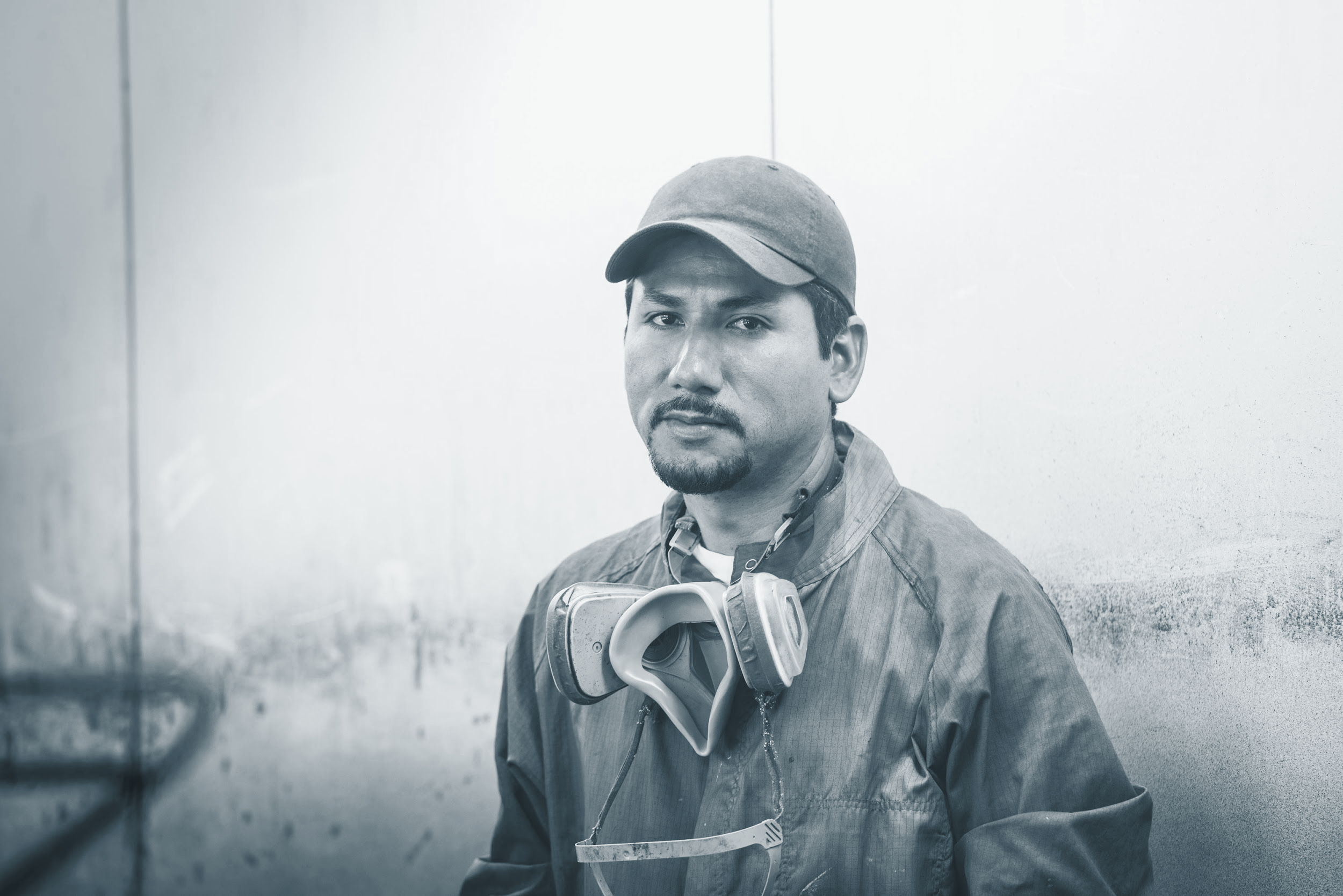 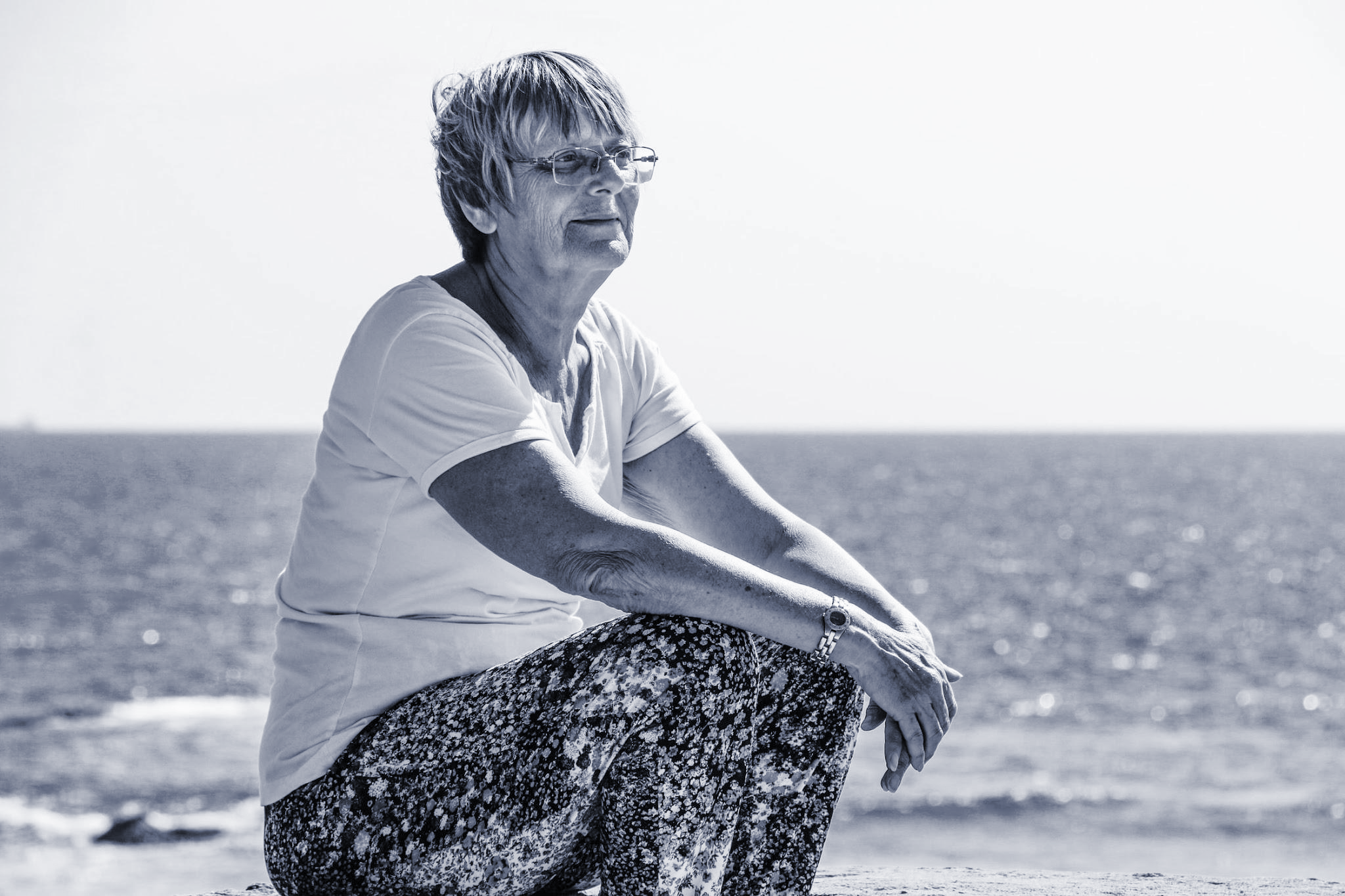 Questions? Discussion?
Emily Cleveland Manchanda, MD, MPH
emily.cleveland@bmc.org 	|	@EClevelandMD

Colin Killick
ckillick@dpcma.org  		|  	@killickwrites
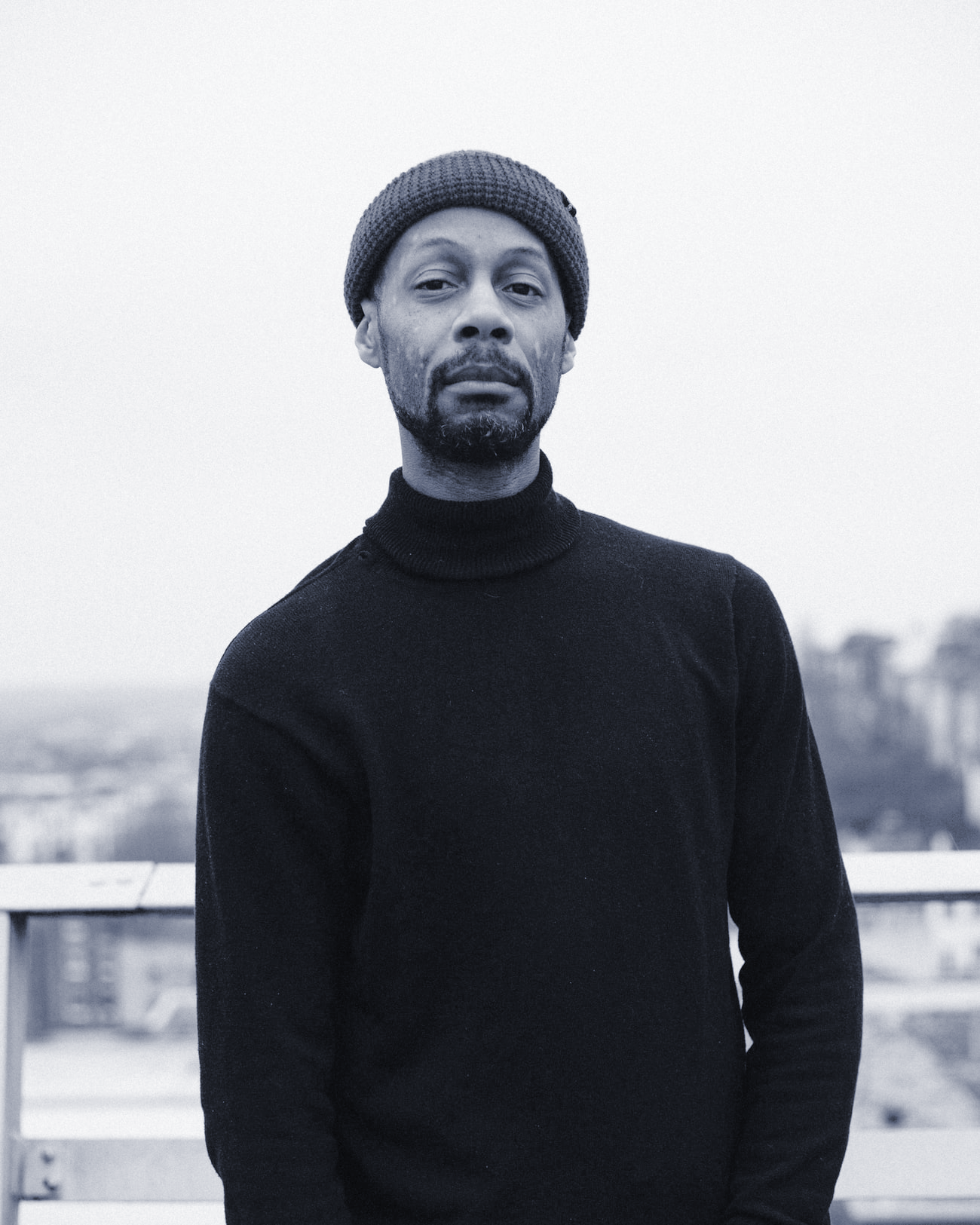